Изготовление игольницы
Шляпка
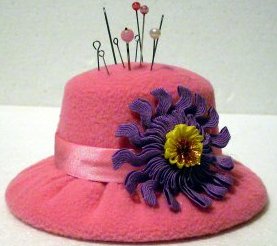 Протасова Ольга Александровна
МБОУ ООШ № 4 г.Елизово, Камчатский край.
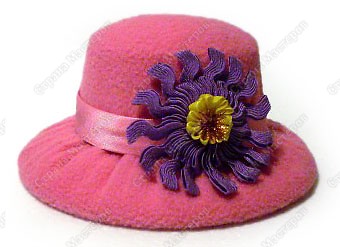 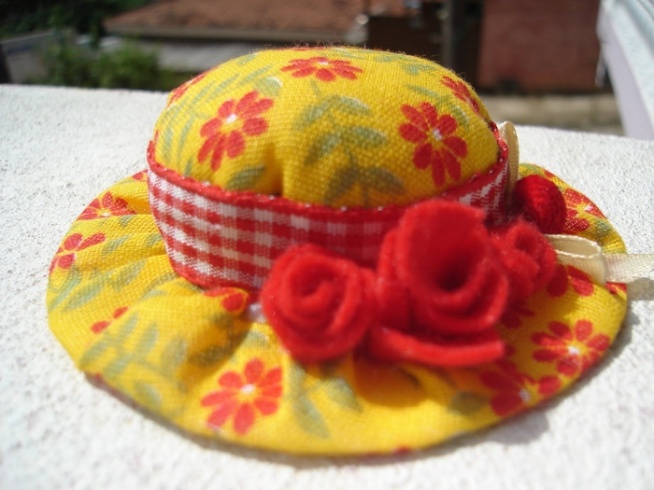 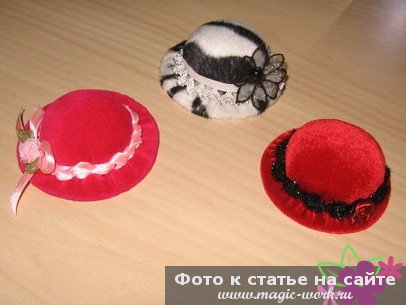 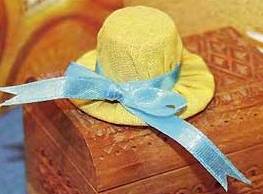 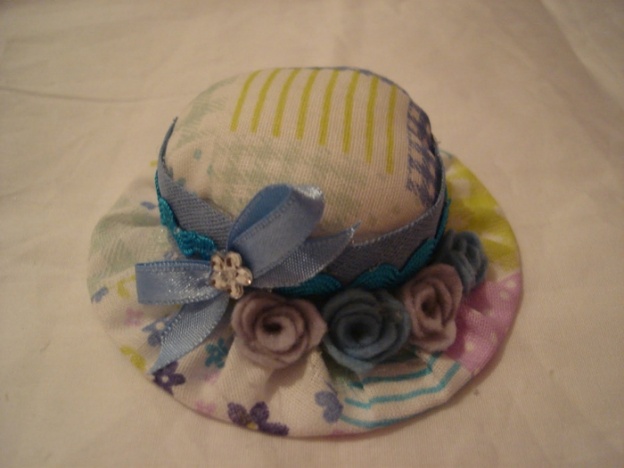 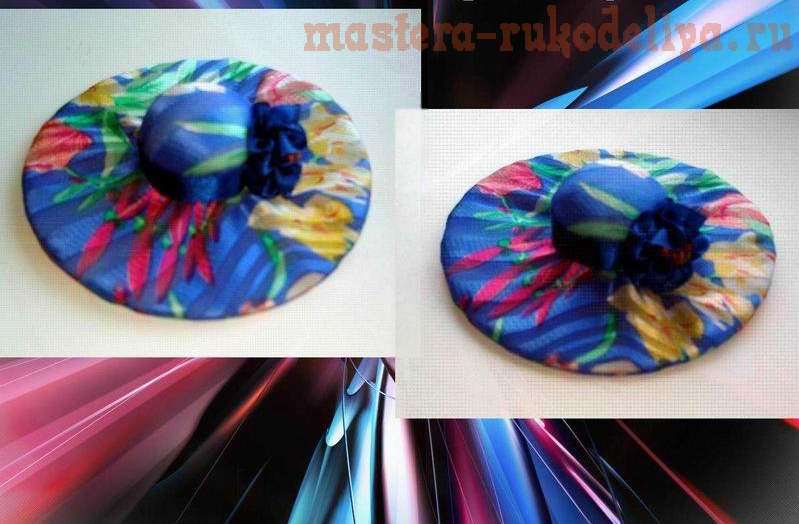 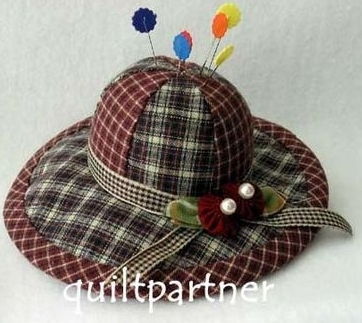 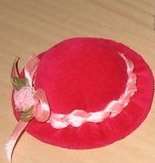 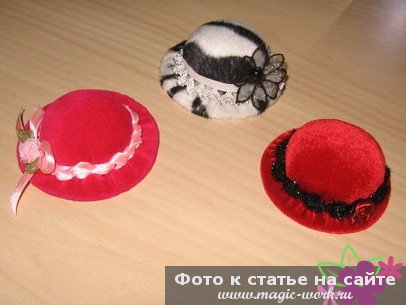 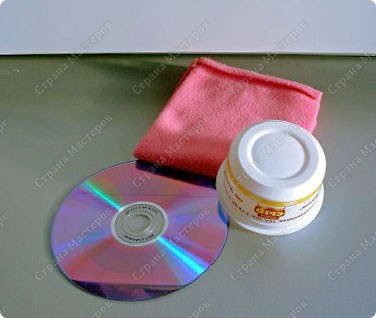 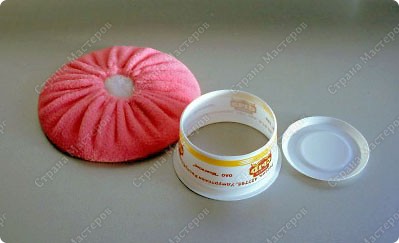 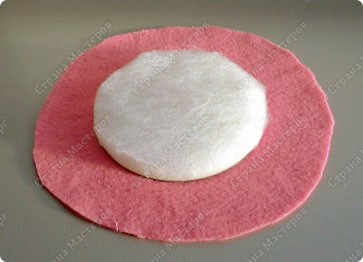 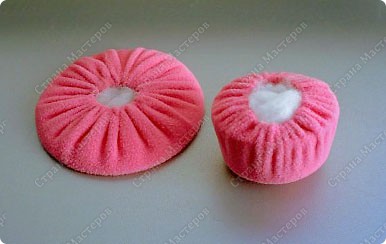 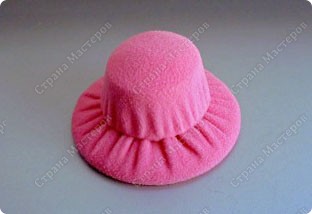 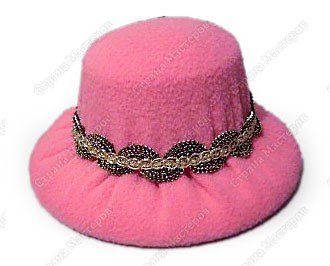 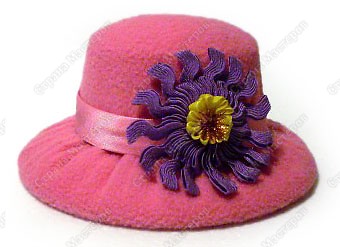 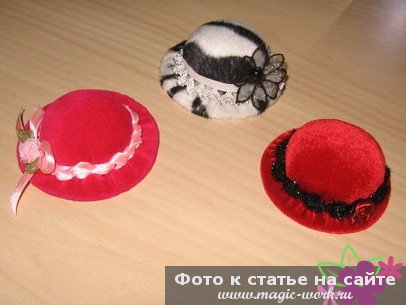 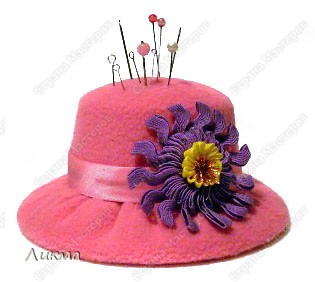